P.R.GOVT.DEGREE.COLLEGE
KAKINADA
TELUGU
IIBA SPL
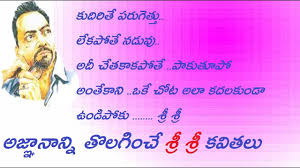 శ్రీశ్రీ
ఇరవయ్యవ శతాబ్దపు తెలుగు సాహిత్యాన్ని శాసించిన మహాకవి శ్రీశ్రీ (ఏప్రిల్ 30, 1910 - జూన్ 15, 1983).
 శ్రీరంగం శ్రీనివాసరావు శ్రీశ్రీగా ప్రసిద్ధుడయ్యాడు. విప్లవ కవిగా, సాంప్రదాయ, ఛందోబద్ధ కవిత్వాన్ని ధిక్కరించినవాడిగా, అభ్యుదయ రచయితల సంఘం అధ్యక్షుడిగా, విప్లవ రచయితల సంఘం స్థాపక అధ్యక్షుడిగా, సినిమా పాటల రచయితగా అతను ప్రసిద్ధుడు. శ్రీశ్రీ హేతువాది, నాస్తికుడు. 
 మహాకవిగా శ్రీశ్రీ విస్తృతామోదం పొందాడు. మహాప్రస్థానం అతను రచించిన కావ్యాల్లో ప్రసిద్ధమైనది
శ్రీరంగం శ్రీనివాసరావు
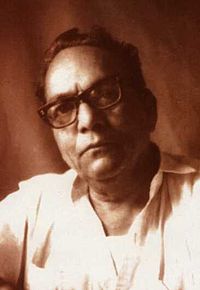 జీవిత గమనం
బాల్యం, విద్యాభ్యాసం
శ్రీశ్రీ - శ్రీరంగం శ్రీనివాసరావు - 1910 సంవత్సరం పూడిపెద్ది వెంకటరమణయ్య, అప్పలకొండ దంపతులకు జన్మించాడు.
 శ్రీశ్రీ జన్మించింది 1910 అన్నది నిర్ధారణ అయిన విషయమే అయినా అతను ఏ తేదీన పుట్టారన్న విషయంపై స్పష్టత లేదు.
శ్రీశ్రీ తాను ఫిబ్రవరి 1, 1910 న జన్మించానని విశ్వసించారు.
 ఐతే పరిశోధకులు కొందరు సాధారణ నామ సంవత్సర చైత్రశుద్ధ షష్ఠినాడు జన్మించారని, అంటే 1910 ఏప్రిల్ 15న జన్మించారని పేర్కొన్నారు
విశాఖపట్నం పురపాలక సంఘం వారు ఖరారు చేసిన తేదీ 1910 ఏప్రిల్ 30 అని విరసం వారు స్పష్టీకరించారు.
  శ్రీరంగం సూర్యనారాయణకు దత్తుడగుట వలన ఇతను ఇంటిపేరు శ్రీరంగంగా మారింది.
ప్రాథమికవిద్యాభ్యాసం విశాఖపట్నంలో చేసాడు. 1925లో SSLC పాసయ్యాడు. 
 అదే సంవత్సరం వెంకట రమణమ్మతో పెళ్ళి జరిగింది. 1931 లో మద్రాసు విశ్వ విద్యాలయంలో బియ్యే (జంతుశాస్త్రము) పూర్తి చేసాడు.
1935లో విశాఖ లోని మిసెస్‌ ఎ వి ఎస్‌ కాలేజీలో డిమాన్స్ట్రేటరుగా చేరాడు. 
 1938లో మద్రాసు ఆంధ్ర ప్రభలో సబ్‌ ఎడిటరుగా చేరాడు. ఆ తరువాత ఆకాశవాణి, ఢిల్లీ లోను, మిలిటరీ లోను, నిజాము నవాబు వద్ద, ఆంధ్ర వాణి పత్రికలోను వివిధ ఉద్యోగాలు చేసాడు. 
 1933 నుండి 1940 వరకు అతను రాసిన మహాప్రస్థానం, జగన్నాథుని రథచక్రాలు, గర్జించు రష్యా వంటి గొప్ప కవితలను సంకలనం చేసి మహాప్రస్థానం అనే పుస్తకంగా ప్రచురించాడు.
  తెలుగు సాహిత్యపు దశనూ, దిశనూ మార్చిన పుస్తకం అది.
1947లో మద్రాసుకు తిరిగి వచ్చి అక్కడే స్థిరపడ్డాడు. తన రచనా వ్యాసంగాన్ని కొనసాగిస్తూ మరిన్ని గొప్ప రచనలు చేసారు. 
 ఎన్నో సినిమాలకు పాటలు, మాటలు రాసాడు. పిల్లలు లేని కారణం చేత 1949లో ఒక బాలికను దత్తత తీసుకున్నాడు.
 1956లో సరోజను రెండవ వివాహం చేసుకున్నాడు. రెండవ భార్య ద్వారా ముగ్గురు కుమార్తెలు, ఒక కుమారుడు కలిగారు.
1955 సార్వత్రిక ఎన్నికలలో కమ్యూనిస్టుల తరఫున శ్రీశ్రీ చురుగ్గా ప్రచారం నిర్వహించాడు. 
 హనుమాన్‌ జంక్షన్లో ఒక ప్రచార సభలో అతను ఆరోగ్యం దెబ్బతిని కొన్ని నెలల పాటు ఆసుపత్రిలో ఉండవలసి వచ్చింది
1969లో ప్రత్యేక తెలంగాణా ఉద్యమం తీవ్రంగా ఉన్న సమయంలో శ్రీశ్రీ వావిలాల గోపాలకృష్ణయ్యతో కలిసి ఖమ్మంలో సమైక్య వాదాన్ని వినిపిస్తూ ప్రదర్శన జరిపాడు.
 ఉద్యమకారులు ప్రదర్శనకు భంగం కలిగించడానికి ప్రయత్నించినా ఆగక తమ ప్రదర్శనను కొనసాగించాడు.
వివిధ దేశాల్లో ఎన్నోమార్లు పర్యటించారు. ఎన్నో పురస్కారాలు పొందాడు. 
 కేంద్ర సాహిత్య అకాడమీ అవార్డు, మొదటి "రాజా లక్ష్మీ ఫౌండేషను" అవార్డు వీటిలో కొన్ని.
అభ్యుదయ రచయితల సంఘానికి (అరసం) అధ్యక్షుడిగా పనిచేసాడు.
1970లో అతను షష్టిపూర్తి ఉత్సవం విశాఖపట్నంలో జరిగింది.
 ఆ సందర్భంగానే అతను అధ్యక్షుడుగా విప్లవ రచయితల సంఘం (విరసం) ఏర్పడింది.
 కొంతకాలం క్యాన్సరు వ్యాధి బాధకు లోనై 1983 జూన్ 15 న శ్రీశ్రీ మరణించాడు.
 విశాఖపట్నం లోని బీచ్ రోడ్డులో అతను నిలువెత్తు విగ్రహాన్ని ప్రతిష్ఠించారు.అదేవిధంగా అతను ఇంటిని మహా  సమర యీచారు
సాహితీ వ్యాసంగం
శ్రీశ్రీ చాలా చిన్న వయసులోనే తన రచనా వ్యాసంగాన్ని మొదలు పెట్టాడు.
 తన 18 వ ఏట 1928 లో "ప్రభవ" అనే కావ్య సంపుటిని ప్రచురించాడు. ఈ రచనను సాంప్రదాయ పధ్ధతిలోనే రాసాడు. 
 తరువాతి కాలంలో సాంప్రదాయికమైన గ్రాంధిక శైలి, ఛందస్సు వంటి వాటిని పక్కన పెట్టి వాడుక భాషలో మాత్రా ఛందస్సులో కవిత్వం రాయడం - ఇది గురజాడ అడుగుజాడ అని అతను అన్నారు - మొదలు పెట్టి గొప్ప కావ్యాలను రచించాడు.
1950 లో మహాప్రస్థానం కావ్యం మొదటిసారిగా ప్రచురితమైంది. మహాప్రస్థానం, జగన్నాథుని రథచక్రాలు, బాటసారి, భిక్షువర్షీయసి మొదలైన కవితల సంపుటి అది. 
 ఆధునిక తెలుగు సాహిత్యంలో ఈ కావ్యం అత్యున్నత స్థానంలో నిలిచి శ్రీశ్రీని మహాకవి చేసింది. 
 తరువాత మరోప్రస్థానం, ఖడ్గ సృష్టి అనే కవితా సంకలనాలను, చరమరాత్రి అనే కథల సంపుటిని, రేడియో నాటికలు రచించాడు. 
 మహాప్రస్థానం వంటి గీతాలన్నీ మార్క్సిజం దృక్పథంతో రాసినవే అయినా అవి రాసేనాటికి మార్క్సిజం అనేది ఒకటుందని అతనుకు తెలియదు.
1981లో లండన్‌లో ప్రచురితమైన మహాప్రస్థానం (శ్రీశ్రీ స్వదస్తూరితో దీనిని ముద్రించారు, దానితో పాటు శ్రీశ్రీ పాడిన ఈ కావ్య గీతాల క్యాసెట్టును కూడా వెలువరించారు) కు ముందుమాటలో అతను ఈ విషయం స్వయంగా రాసాడు. అందులో ఇలా రాసాడు:
"..ఈ వాస్తవాలన్నింటికీ నేను స్పందించినా, ఇలాంటి రచనలను 'సామాజిక వాస్తవికత ' అంటారనీ, దీని వెనుక దన్నుగా మార్క్సిజం అనే దార్శనికత ఒకటి ఉందనీ అప్పటికి నాకు తెలియదు. ఇప్పుడొక్కసారి వెనక్కు తిరిగి చూసుకుంటే, మహాప్రస్థాన గీతాల లోని మార్క్సిస్టు స్ఫూర్తీ, సామాజిక స్పృహా యాదృఛ్ఛికాలు కావని స్పష్టంగా తెలుస్తోంది."
తెలుగు వారిని ఉర్రూతలూగించిన ఎన్నో గొప్ప సినిమా పాటలను అతను రచించాడు.
 అల్లూరి సీతా రామ రాజు సినిమాకు అతను రాసిన "తెలుగు వీర లేవరా.." అనేది శ్రీశ్రీ రాసిన ఆణిముత్యాల్లో ఒకటి.
 రెండవ భార్య సరోజతో కలిసి సినిమాలకు మాటలు రాసాడు.
ప్రాసకూ, శ్లేషకు శ్రీశ్రీ పెట్టింది పేరు. అల్పాక్షరాల్లో అనల్పార్ధాన్ని సృష్టించడంలో శ్రీశ్రీ మేటి.
"వ్యక్తికి బహువచనం శక్తి" అనేది అతను సృజించిన మహత్తర వాక్యమే! శబ్ద ప్రయోగంలో నవ్యతను చూపించాడు.
రచనలు
శ్రీశ్రీ తన రచనా వ్యాసంగాన్ని తన ఏడవ యేటనే ప్రారంభించాడు. తన మొదటి గేయాల పుస్తకం ఎనిమిదవ యేట ప్రచురింపబడింది. 
 అందుబాటులో ఏదుంటే అది - కాగితం గాని, తన సిగరెట్ ప్యాకెట్ వెనుక భాగంలో గాని వ్రాసి పారేశేవాడు.
శ్రీశ్రీ రచనల జాబితా ఇక్కడ ఇవ్వబడింది
ప్రభవ - ప్రచురణ: కవితా సమితి, వైజాగ్ - 1928
 వరం వరం - ప్రచురణ: ప్రతిమా బుక్స్, ఏలూరు - 1946
 సంపంగి తోట - ప్రచురణ: ప్రజా సాహిత్య పరిషత్, తెనాలి - 1947
 మహాప్రస్థానం - ప్రచురణ: నళినీ కుమార్, మచిలీపట్నం - 1950
 మహాప్రస్థానం - ప్రచురణ: విశాలాంధ్ర పబ్లిషింగ్ హౌస్, విజయవాడ (20 ముద్రణలు)- 1952-1984 మధ్యకాలంలో
మహాప్రస్థానం - శ్రీ శ్రీ స్వంత దస్తూరితో, స్వంత గొంతు ఆడియోతో - లండన్ నుండి - 1981
అమ్మ - ప్రచురణ: అరుణరేఖా పబ్లిషర్స్, నెల్లూరు సోషలిస్ట్ పబ్లిషర్స్, విజయవాడ - 1952 - 1967
అమ్మ - ప్రచురణ: అరుణరేఖా పబ్లిషర్స్, నెల్లూరు సోషలిస్ట్ పబ్లిషర్స్, విజయవాడ - 1952 - 1967
 మేమే - ప్రచురణ: త్రిలింగ పబ్లిషర్స్, విజయవాడ - 1954
 మరో ప్రపంచం - ప్రచురణ: సారథి పబ్లికేషన్స్, సికందరాబాదు - 1954
 రేడియో నాటికలు - ప్రచురణ: అరుణరేఖా పబ్లిషర్స్, నెల్లూరు - 1956
 త్రీ చీర్స్ ఫర్ మాన్ - ప్రచురణ: అభ్యుదయ పబ్లిషర్స్, మద్రాసు - 1956
 చరమ రాత్రి - ప్రచురణ: గుప్తా బ్రదర్స్, వైజాగ్ - 1957
మానవుడి పాట్లు - ప్రచురణ:విశాలాంధ్రా పబ్లిషర్స్, విజయవాడ - 1958
 సౌదామిని (పురిపండా గేయాలకు ఆంగ్లానువాదం) - ప్రచురణ: అద్దేపల్లి & కో, రాజమండ్రి - 1958
 గురజాడ - ప్రచురణ: మన సాహితి, హైదరాబాదు - 1959
 మూడు యాభైలు - ప్రచురణ: విశాలాంధ్రా పబ్లిషర్స్, విజయవాడ - 1964
 1 + 1 = 1 (రేడియో నాటికలు)- ప్రచురణ: విశాలాంధ్రా పబ్లిషర్స్, విజయవాడ - 1964-1987
 ఖడ్గసృష్టి - ప్రచురణ: విశాలాంధ్రా పబ్లిషర్స్, విజయవాడ - 1966-1984
వ్యూలు, రివ్యూలు - ప్రచురణ: ఎమ్.వీ.ఎల్.మినర్వా ప్రెస్, మచిలీపట్నం - 1969
 శ్రీశ్రీ సాహిత్యం - ప్రచురణ: షష్టిపూర్తి సన్మాన సంఘం, వైజాగ్ (5 ముద్రణలు) - 1970
 Sri Sri Miscellany - English volumes - ప్రచురణ: షష్టిపూర్తి సన్మాన సంఘం, వైజాగ్ - 1970
 లెనిన్ - ప్రచురణ: ప్రగతి ప్రచురణ, మాస్కో - 1971
 రెక్క విప్పిన రివల్యూషన్ - ప్రచురణ:ఉద్యమ సాహితి, కరీంనగర్ - 1971
 వ్యాస క్రీడలు - ప్రచురణ: నవోదయ పబ్లిషర్స్, విజయవాడ - 1980
మరో మూడు యాభైలు - ప్రచురణ:ఎమ్.ఎస్.కో, సికందరాబాదు - 1974
చీనా యానం - ప్రచురణ: స్వాతి పబ్లిషర్స్, విజయవాడ - 1980
మరోప్రస్థానం - ప్రచురణ: విరసం - 1980
 సిప్రాలి - (అమెరికాలో ఫొటోకాపీ) 1981
 పాడవోయి భారతీయుడా (సినిమా పాటలు)- ప్రచురణ:శ్రీశ్రీ ప్రచురణలు, మద్రాసు - 1983
 శ్రీ శ్రీ వ్యాసాలు - ప్రచురణ: విరసం - 1986
 New Frontiers - ప్రచురణ: విరసం - 1986
 అనంతం (ఆత్మకథ) - ప్రచురణ: విరసం - 1986
శ్రీశ్రీ తన ఆత్మ కథను అనంతం అనే పేరుతో వ్రాశాడు. దీనిలో శ్రీశ్రీ తన జీవితంలోని ముఖ్య ఘట్టాలు, ఒడిదుడుకులు వివరించాడు.
 అతడి సమకాలీన కవులు, రచయితలు, ప్రసిద్ధ వ్యక్తులు మనకు ఈ పుస్తకంలో పరిచయం చేశాడు.
ప్రజ (ప్రశ్నలు జవాబులు) - ప్రచురణ: విరసం - 1990
 తెలుగువీర లేవరా (సినిమా పాటలు)- ప్రచురణ: విశాలాంధ్రా పబ్లిషర్స్, హైదరాబాదు- 1996
 విశాలాంధ్రలో ప్రజారాజ్యం - ప్రచురణ: విశాలాంధ్రా పబ్లిషర్స్, హైదరాబాదు- 1999
 ఉక్కు పిడికిలి, అగ్నిజ్వాల - ప్రచురణ: విశాలాంధ్రా పబ్లిషర్స్, హైదరాబాదు- 2001
 ఖబర్దార్ సంఘ శత్రువు లారా - ప్రచురణ: విశాలాంధ్రా పబ్లిషర్స్, హైదరాబాదు- 2001
 ప్సామవేదం అనువాద కవిత [2]
ప్రముఖ సినిమా పాటలు
మనసున మనసై (డాక్టర్ చక్రవర్తి) 
హలో హలో ఓ అమ్మాయి (ఇద్దరు మిత్రులు)
 నా హృదయంలో నిదురించే చెలి (ఆరాధన)
 తెలుగువీర లేవరా (అల్లూరి సీతారామరాజు)
 పాడవోయి భారతీయుడా (వెలుగు నీడలు)
మహాప్రస్థానం
మరో ప్రపంచం,మరో ప్రపంచం,మరో ప్రపంచం పిలిచింది పదండి ముందుకు, పదండి త్రోసుకు! పోదాం, పోదాం పైపైకి! పదండి ముందుకు పదండి అని ఉవెత్తున లేచి గర్జించిన సింహం వలె అరిచాడు.
యోగ్యతా పత్రం
యోగ్యతా పత్రం - మహాప్రస్థానం పుస్తకానికి 1940 లో చలం రాసిన పీఠిక. 
 తెలుగు సాహిత్యంలో వచ్చిన గొప్ప పీఠికలలో ఇది ఒకటి. ఆ పుస్తకం ఎవరు చదవాలో, ఎందుకు చదవాలో, ఎలా చదవాలో వివరించే పీఠిక అది
"రాబందుల రెక్కల చప్పుడు పయోధర ప్రపంచ ఘోషం ఝంఝానిల షడ్జధ్వానం" విని తట్టుకోగల చావ ఉంటే ఈ పుస్తకం తెరవండి." అంటూ పుస్తకం చదవడానికి పాఠకుడిని సమాయత్త పరచే పీఠిక అది. యోగ్యతాపత్రంలో చలం రాసిన కొన్ని వాక్యాలు మచ్చుకు:
ఇది మహా ప్రస్థానం సంగతి కాదు. ఇదంతా చెలం గొడవ. ఇష్టం లేని వాళ్ళు ఈ పేజీలు తిప్పేసి (దీంట్లో మీ సెక్సుని ఉద్రేకించే సంగతులు ఏమీ లేవు) శ్రీ శ్రీ అర్ణవంలో పడండి. పదండి ముందుకు. అగాథం లోంచి బైలుదేరే నల్లని అలలు మొహాన కొట్టి, ఉక్కిరి బిక్కిరై తుఫాను హోరు చెవుల గింగురు మని, నమ్మిన కాళ్ళ కింది భూమి తొలుచుకు పోతోవుంటే, ఆ చెలమేనయమని వెనక్కి పరిగెత్త చూస్తారు.
శ్రీశ్రీ నిర్వహించిన ప్రజ శీర్షిక లో పిచ్చయ్య అనే పాఠకుడు ఇలా ప్రశ్నించాడు "యోగ్యతా పత్రం చదివితే మహాప్రస్థానం చదవనక్కరలేదని నేను అంటాను, మీరేమంటారు". అతిశయోక్తి అయినా, అంతటి గుర్తింపు పొందిన పీఠిక అది.
అయితే శ్రీశ్రీ ఆ పాఠకుడి ప్రశ్నకు ఇలా జవాబిచ్చాడు: "మీరు సార్ధక నామధేయులంటాను"
శ్రీశ్రీ పుట్టుకతొ మనిషి, వృద్దాప్యంలో మహార్షి, మద్యలో మాత్రమే కవి, ఏప్పటికీ ప్రవక్త. ( శ్రీశ్రీ గారి మరణానంతరం ఈనాడు దిన పత్రికకు వేటూరి గారు వ్రాసిన వ్యాసం నుండి.)
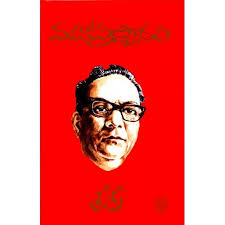 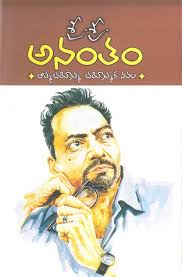 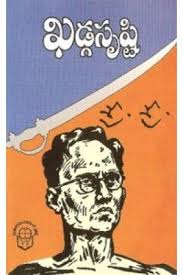 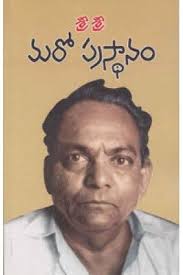